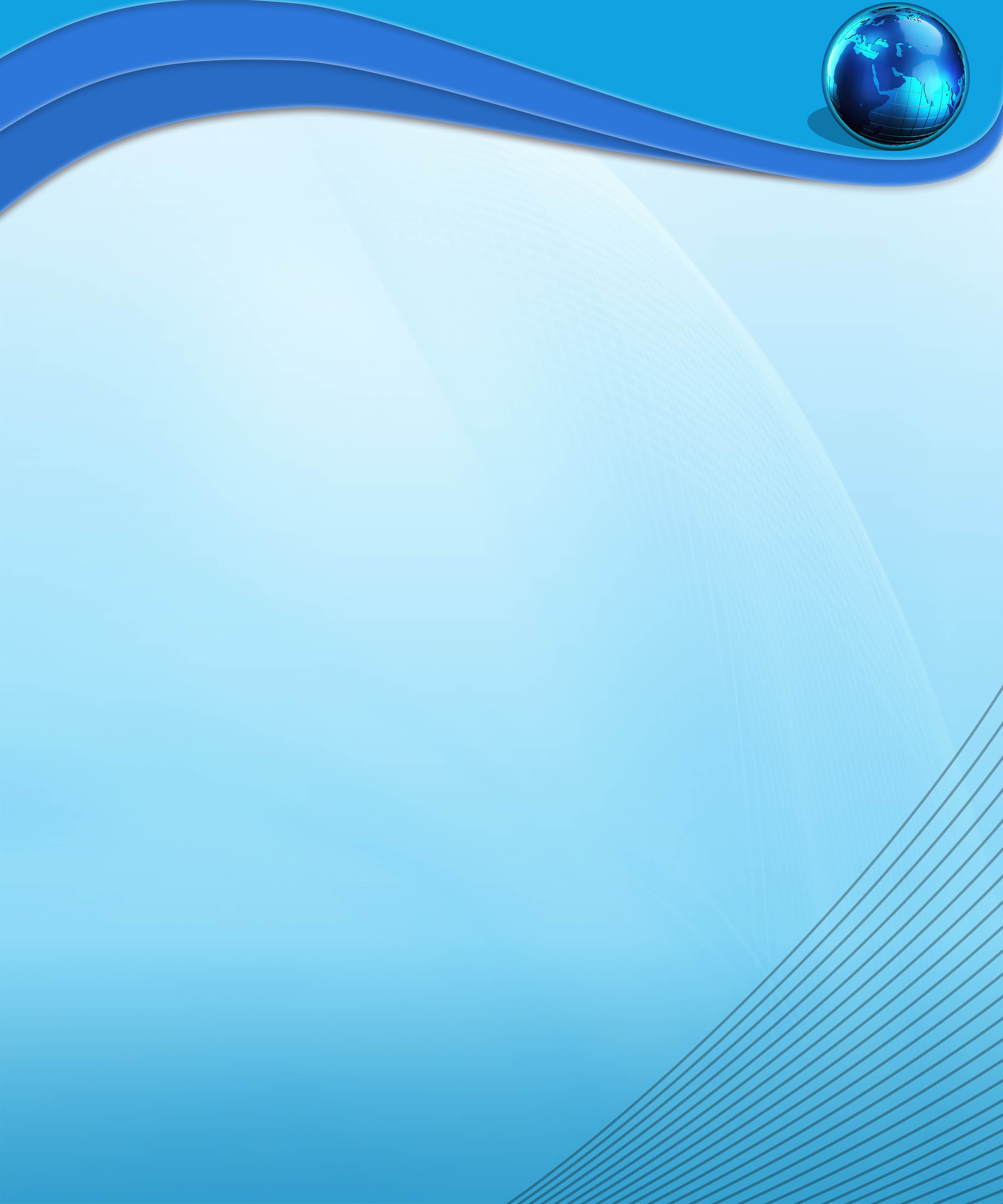 Your affiliation logo   Conference name’s acronym     Paper IDPaper Title
Author Information
Significance of the research, the methods used, the main results obtained, and conclusions drawn
Poster requirements: 
size: 1m*0.8m (height*width)
English Language
Color printing